OEHS Academy New and Aspiring Principals OEHS Responsibilities
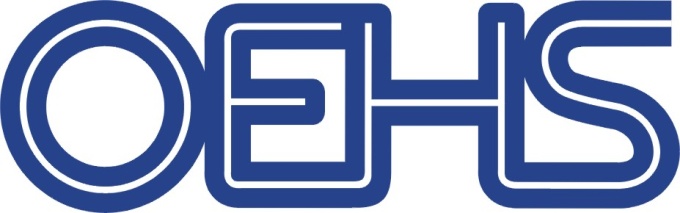 Presented by:
Office of Environmental Health and Safety 




    Modification Date:  1-18-14
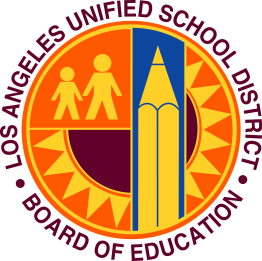 OEHS Programs
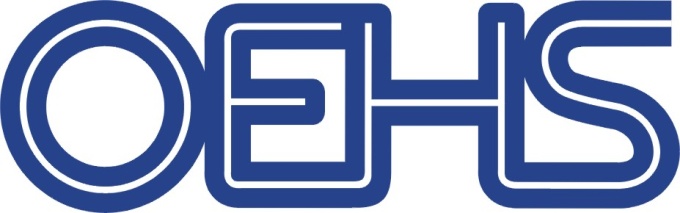 Major OEHS programs that affect school sites:

Injury and Illness Prevention Plan
OEHS Webpage Administrators Portal
Accident Prevention
School Site Requirements
Safe School Inspection Program
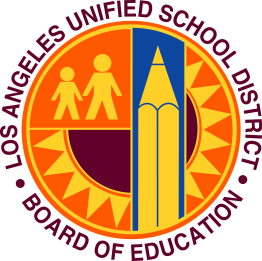 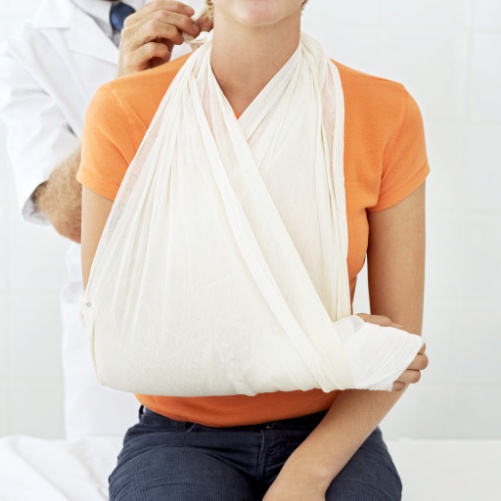 Injury and Illness Prevention Plan
Is a written plan followed by school site staff to assure consistent implementation  of District safety requirements.

Proper implementation reduces and/or prevents costly injuries and illness at your school. 
Proper implementation assures regulatory compliance at school sites.
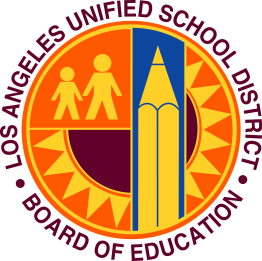 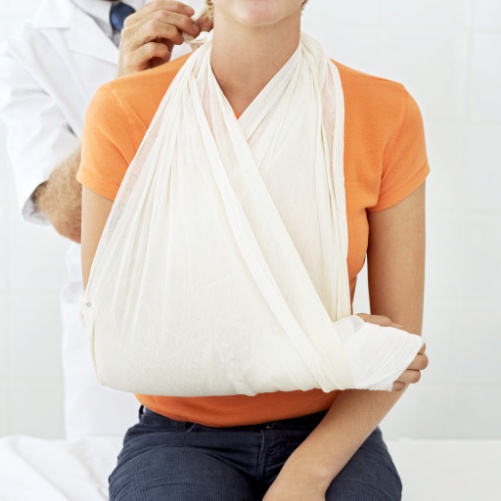 Injury and Illness Prevention Plan
The plan consist of seven required components:

Designate a responsible individual
Employee compliance with health and safety regulations (safe work practices)
Effective communication 
Workplace hazard assessment and correction
Accident investigation and reporting
Training
Recordkeeping
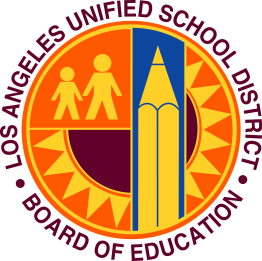 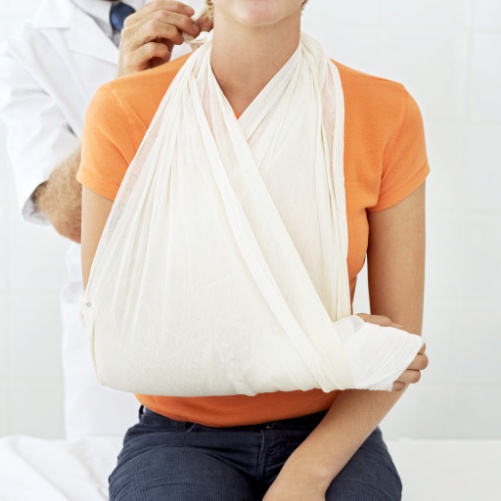 Injury and Illness Prevention Plan
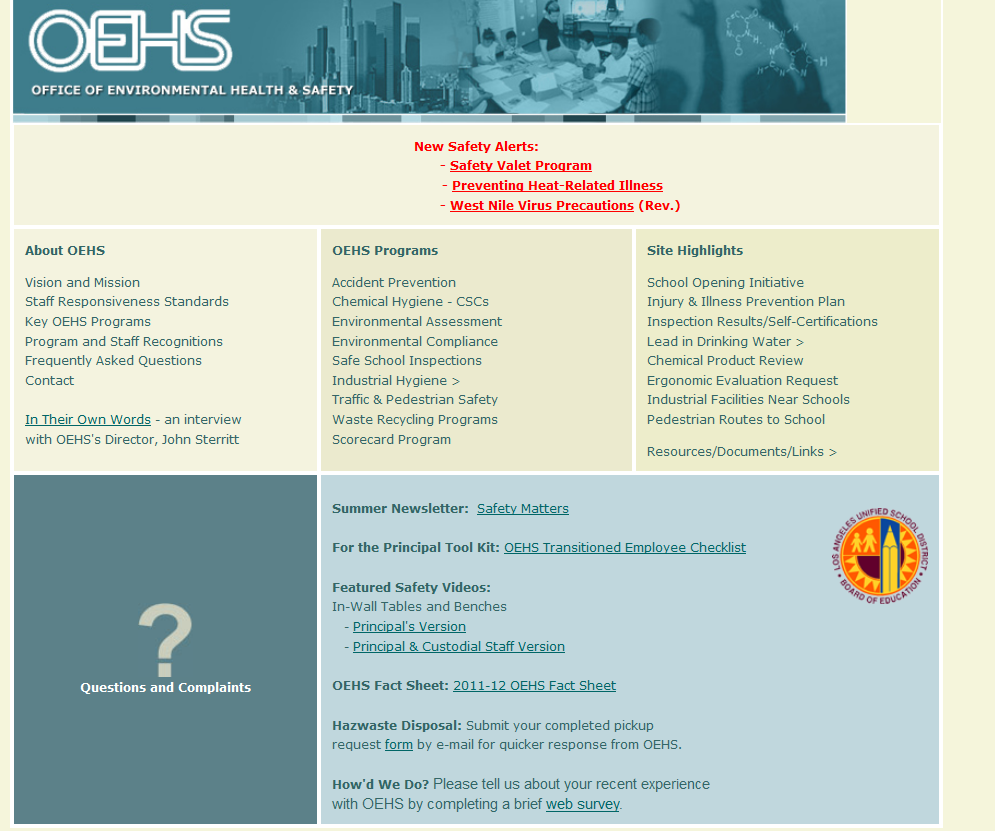 All the material needed to complete the site IIPP is accessible via the OEHS webpage.
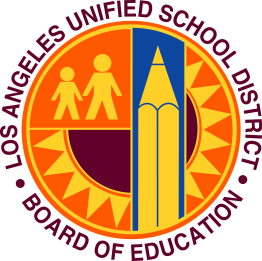 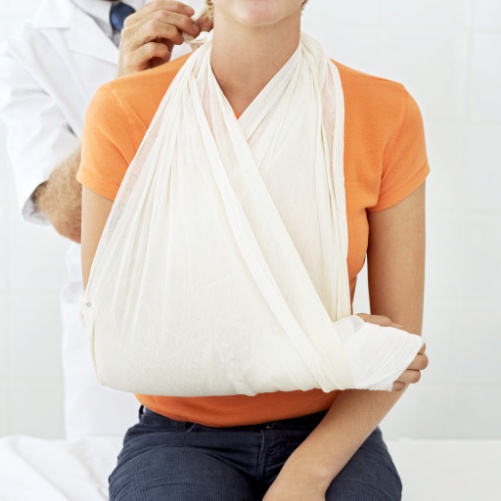 OEHS Webpage
Administrators Portal
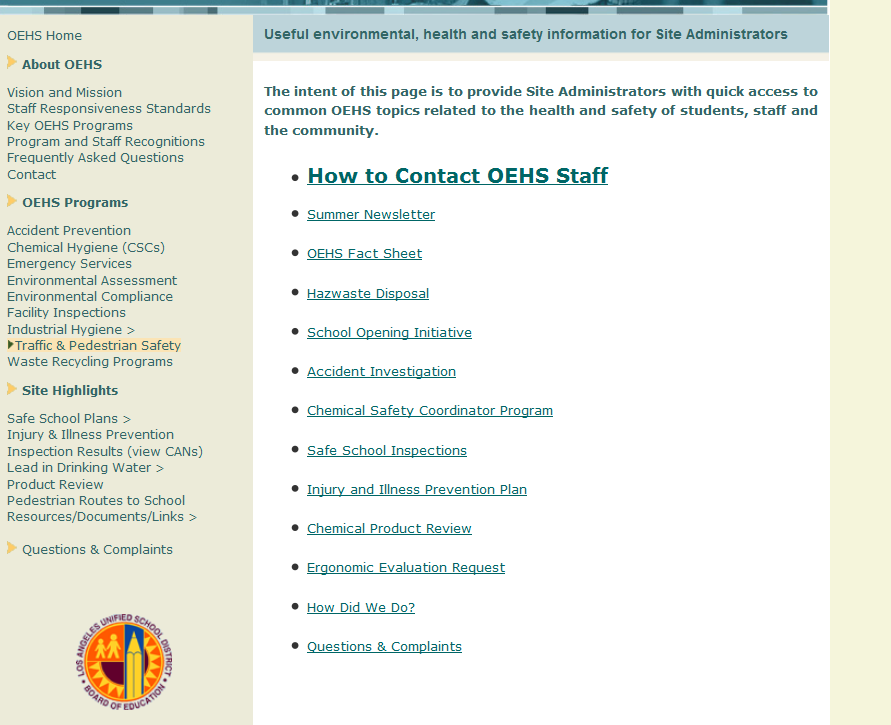 Common content frequently used by Site Administrators
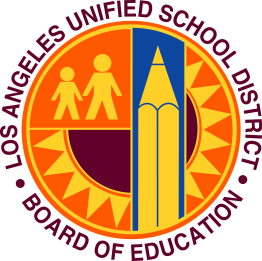 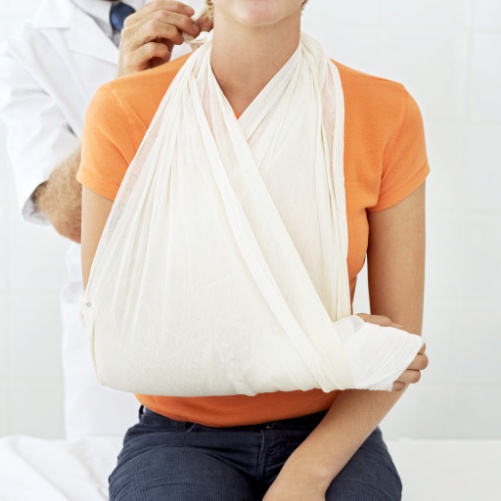 Accident Prevention
Accident prevention is everyone’s responsibility

Employer’s responsibility
Provide safe work environment
Comply with all health and safety requirements
Investigate accidents

Employee’s responsibility
To work safely and avoid accidents
Report unsafe conditions
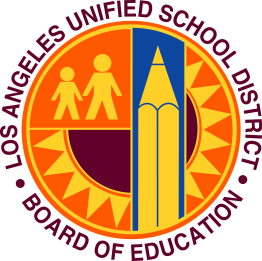 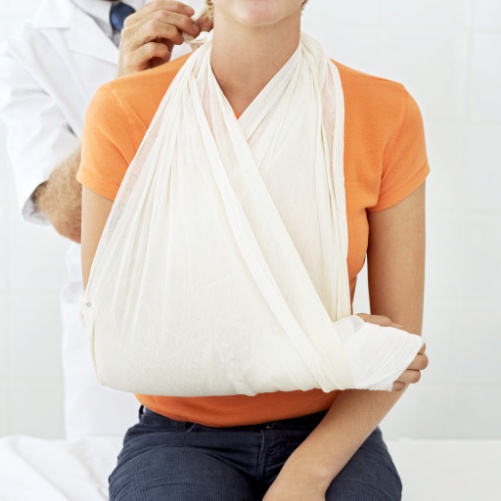 Accident Prevention
The key to preventing accidents is…
An effective Injury and Illness Prevention Program (IIPP)

Required by Cal OSHA
Outlines responsibilities and procedures
Use OEHS template to prepare IIPP
www.lausd-oehs.org
213-241-3199
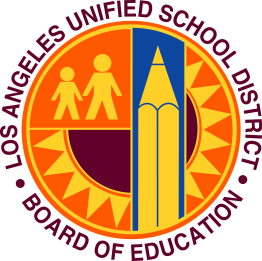 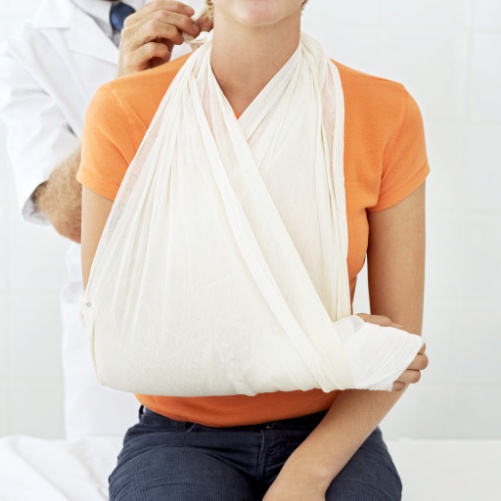 School Site Requirements
The following pages outline specific OEHS programs that may be required at school sites.

For specific direction on which requirements are applicable, please contact your Educational Service Center safety officer or OEHS at 213-241-3199.
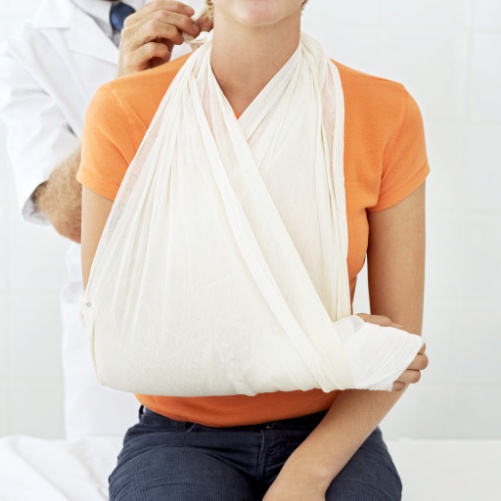 School Site Requirements
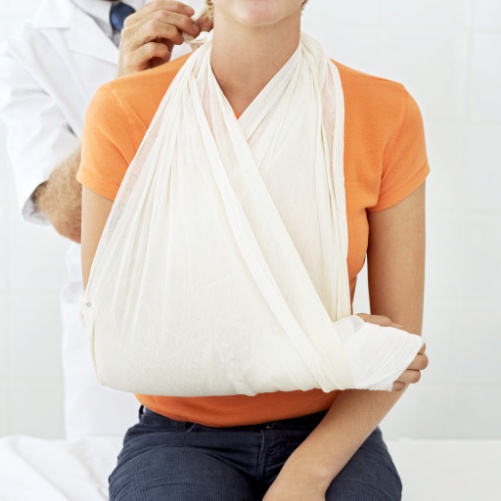 School Site Requirements
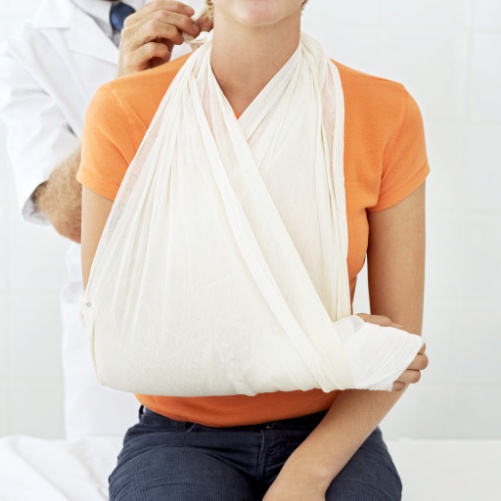 School Site Requirements
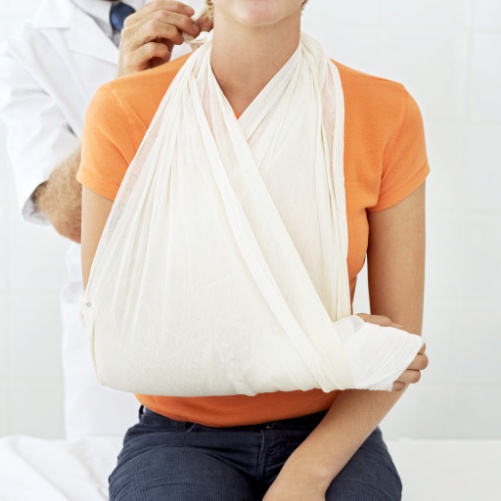 Safe School Inspection Program
In 2001, routine health and safety inspections were initiated in all District schools to assess compliance with Federal, State and District requirements. 

The inspections are designed to assess compliance with 14 health and safety standards. Each of these standards are in the Safe School Inspection Guidebook.  

At the time of each inspection, the OEHS inspector documents necessary corrective action, and issues a Corrective Action Notice and Compliance Scorecard.
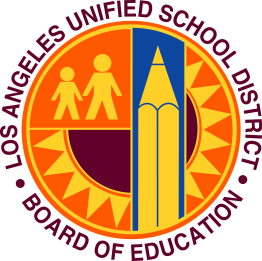 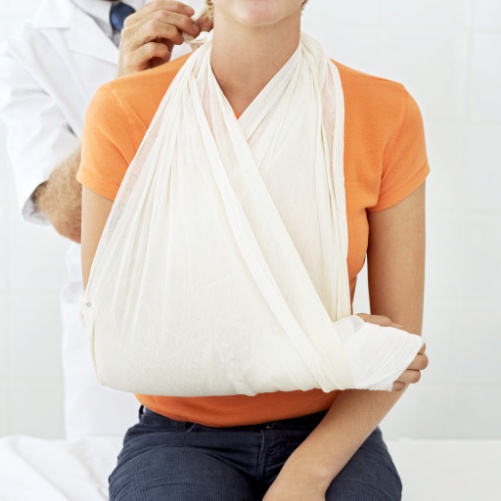 Questions
Please contact the Office of Environmental Safety and Health at 213-241-3199 or visit the OEHS website.